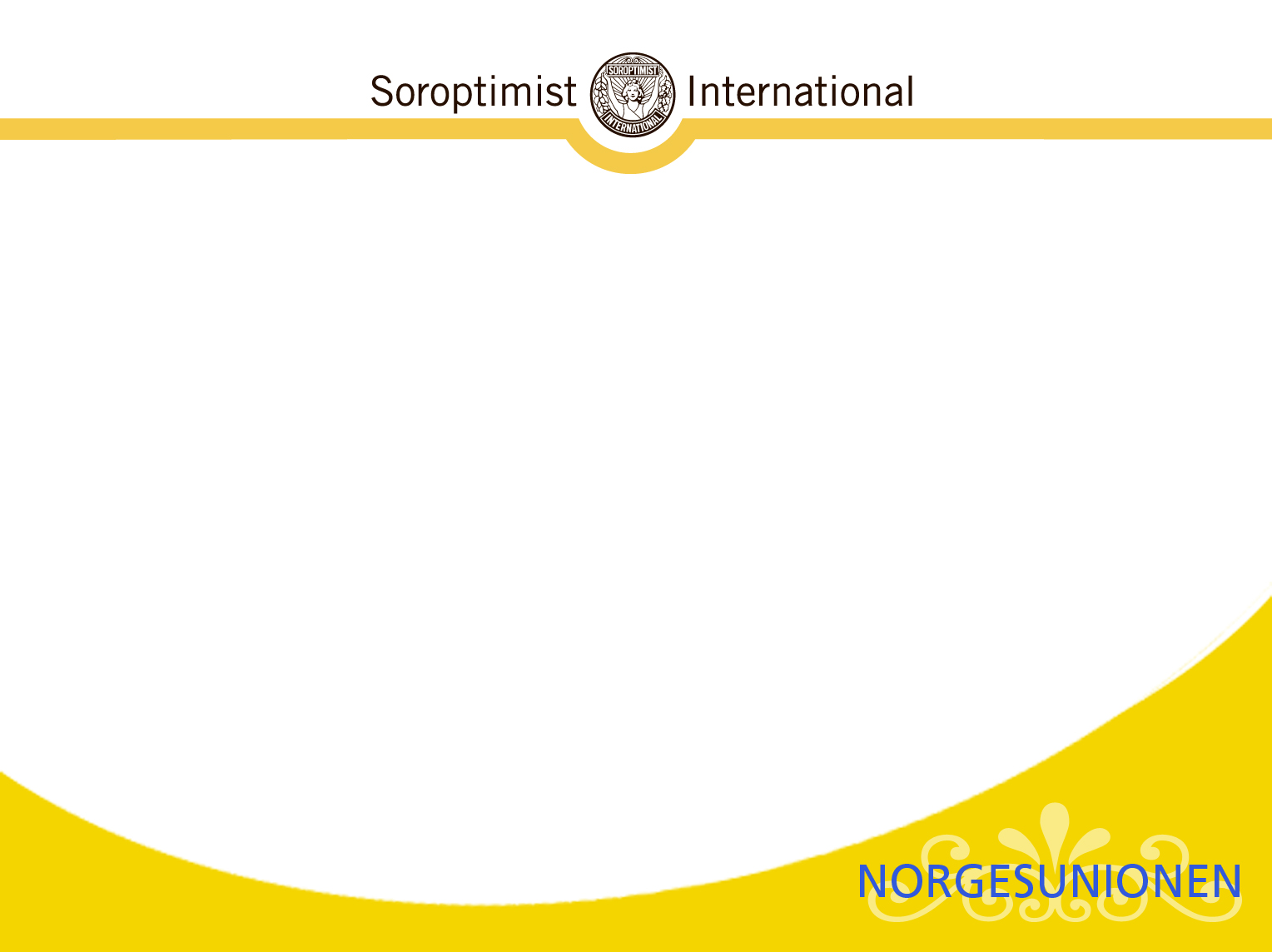 Oversikt 5-min, soroptimistisk kvarter, yrkesforedrag etc i 2024